RESUMEN DE METODOLOGÍA DE LA INVESTIGACIÓN
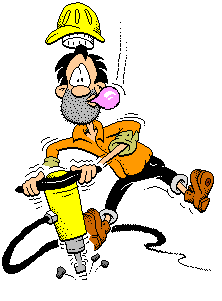 CURSO 2024
El resumen que ponemos a su disposición les facilita la realización de la evaluación final: Proyecto de Investigación
Recordatorio : De forma individual deben subir al aula virtual word y pps
Fecha de entrega : 10 de diciembre
Exposición :17 de diciembre
Proyecto: se define como una empresa planificada con un conjunto de actividades relacionadas para alcanzar un objetivo con  un presupuesto y un tiempo previamente determinado  que como la mayoría de los procesos humanos tiene carácter cíclico y la clave de su dinámica es la transformación de la realidad y el avanzar hacia en un estadio superior de desarrollo.
Nombre del programa ramal al que se presenta el
 proyecto: (  tipo de proyecto * 1)
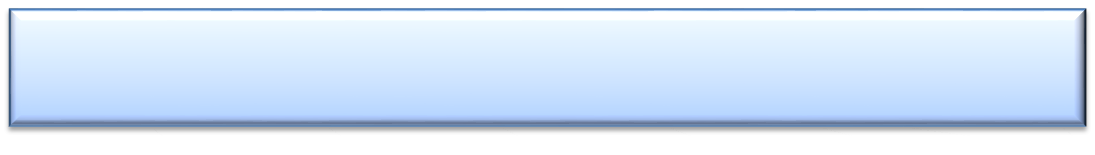 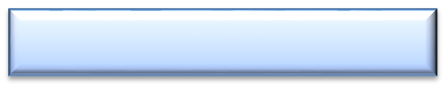 Titulo del Proyecto:
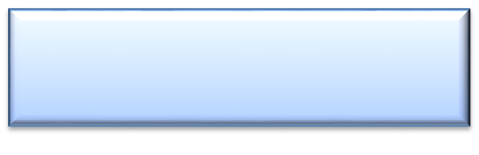 Clasificación del proyecto *2
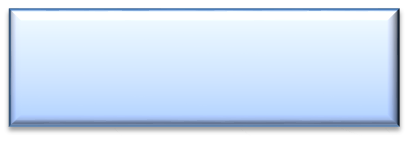 Jefe del Proyecto (autores):
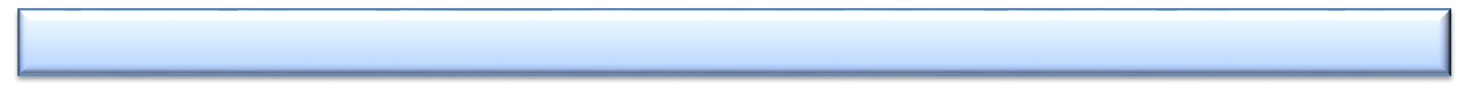 Duración:   Fecha de inicio:__/___/__ Fecha de Terminación:___/___/____
ESTADO DE LA TEMÀTICA A INVESTIGAR.
Planteamiento Del problema, pregunta de investigación, hipótesis a  contestar, novedad científico y bibliografía.
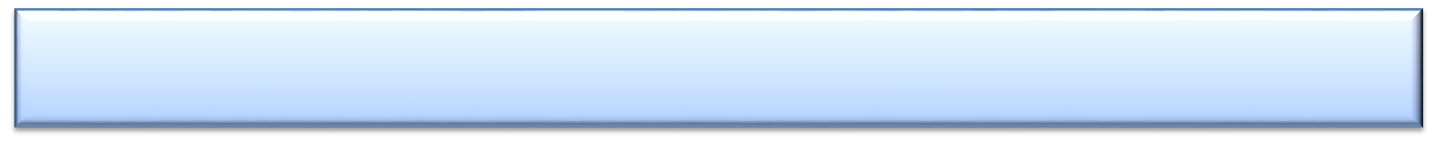 OBJETIVOS:  Enuncie (el o los) Objetivos generales y específicos (Deben ser medibles y alcanzables)
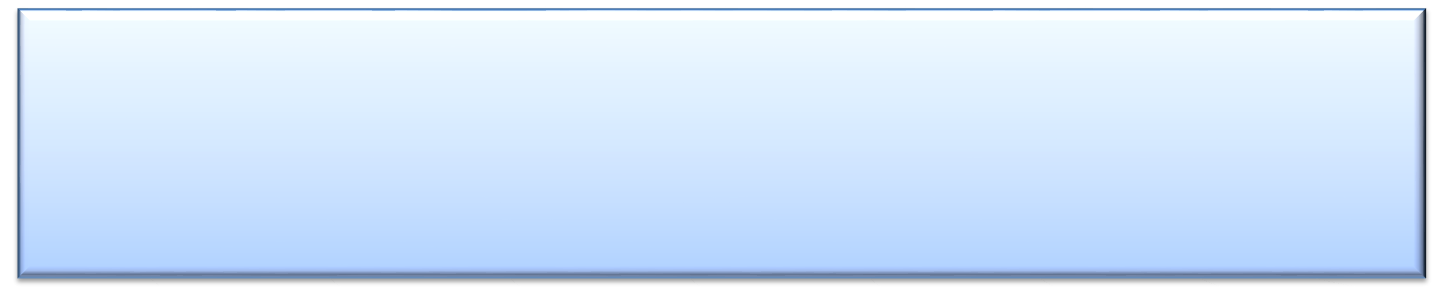 METODOLOGÌA
Correspondiendo al diseño requerido, incluya los acápites siguientes:
Clasificación de la investigación: Marque con una cruz
⁪Investigación Desarrollo
⁪Innovación  Tecnológica
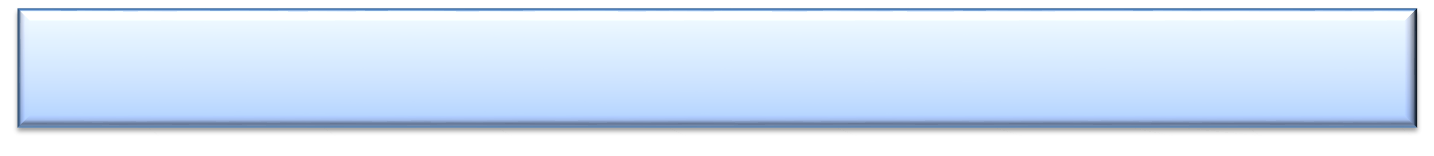 Aspectos generales del estudio. Contexto temporal y geográfico, diseño general, según corresponda: Observacional, Experimental, Innovación.
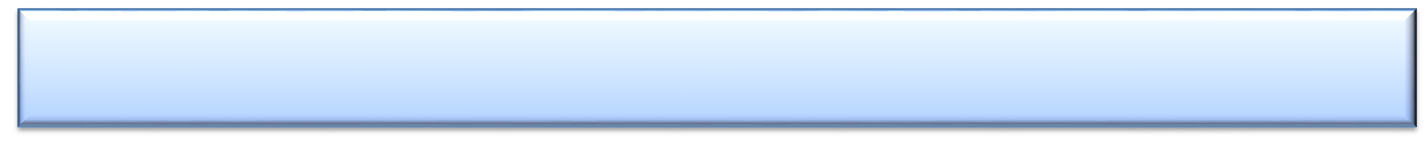 Definición de la población de estudio: diseño muestral (Cálculo del tamaño de la muestra y su selección).
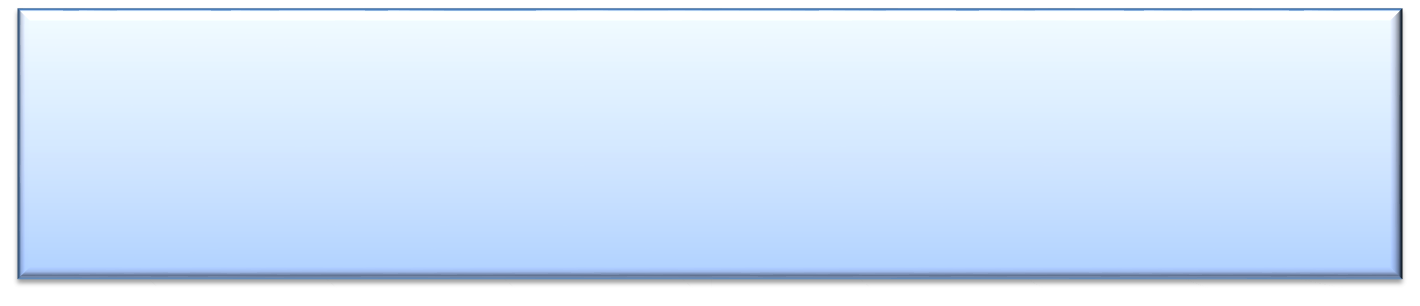 Método:
Sobre la obtención de información: Ejemplo: mediante observación, entrevista, revisión documental, otras.  Anexe cuestionarios o encuestas.
 Principales variables de medición de respuestas.
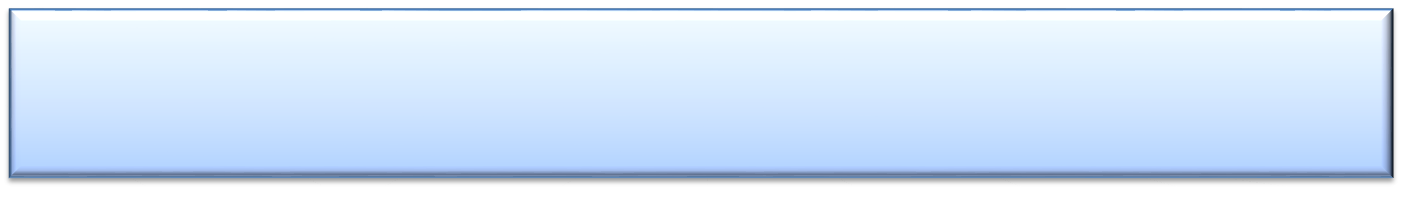 Operacionalización de variables, definición de escalas.
Métodos de procesamiento, análisis de la información (Técnicas a utilizar de análisis estadístico).
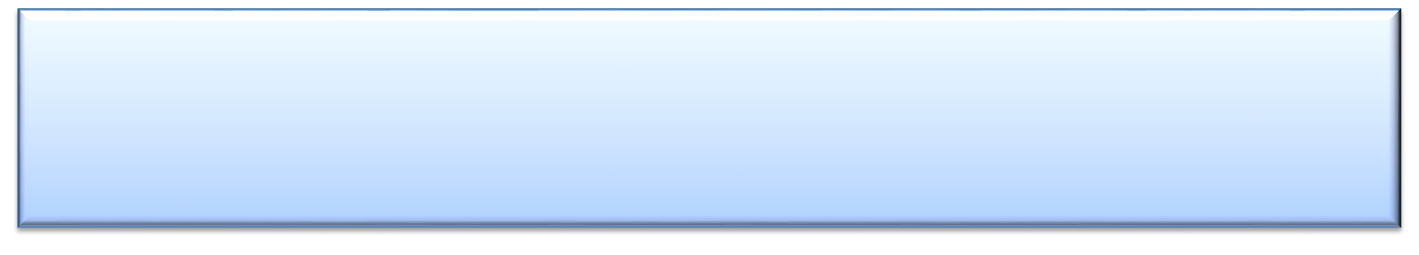 Aspectos éticos: En caso de que la investigación incluya sujetos humanos o animales de laboratorio, describa los procedimientos éticos necesarios para la seguridad de los sujetos participantes.
Anexe consentimiento informado.
Tipos de Proyecto 1 *
De creación científica (producción de nuevos conocimientos).
De innovación tecnológica (Introducir  productos nuevos o mejorados , procesos y sistemas en el mercado o en una aplicación social ).
De evaluación (Evaluar sistemas, procesos, fármacos, e intervenciones).
De intervención (Cambio o transformación de algo).
Programas a los que deben responder los proyectos en Salud Pública *2
Salud Materno - Infantil.
Calidad de vida.
Enfermedades transmisibles.
Enfermedades crónicas no transmisibles.
Investigaciones en Sistemas y Servicios de Salud.
Medicamentos.
Evaluación de Tecnologías Sanitarias.
Medicina Natural, Tradicional y Termalismo.
Adulto Mayor.
Medicina Familiar.
Cáncer.
Actitudes físicas y mentales de los niños.
Formación de recursos humanos.
Fuentes fundamentales de financiamiento de proyectos en Salud Pública en Cuba:
Ministerio de Ciencia, Tecnología y Medio Ambiente (CITMA).
Ministerio de Salud Pública.
Consejo de Estado.
Otros ministerios, empresas y ramas de la economía nacional.
RESUMEN DE LOS TEMAS
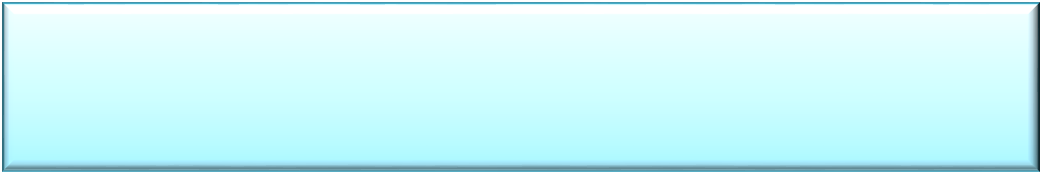 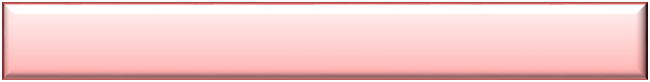 Dificultad que no puede resolverse de forma inmediata y que para su solución requiere de la aplicación del método científico de la ciencia.
PROBLEMA CIENTÍFICO
Categoría rectora del proceso investigativo
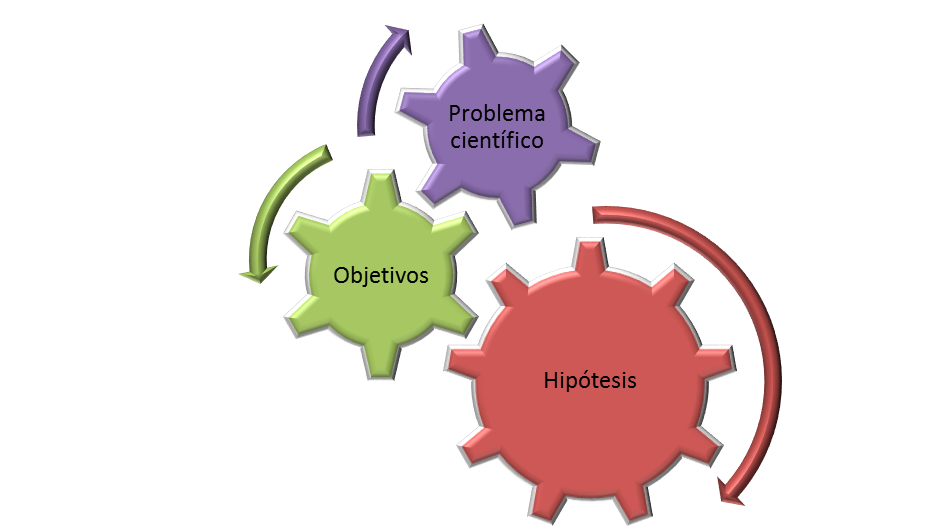 PRONOMBRES INTERROGATIVOS
¿ Qué………..?, ¿ Cuál…………..?, 
¿ Cuáles………….?, 
¿ Cómo…………..?, ¿Existe relación entre……………?
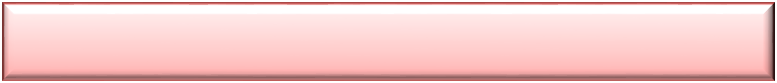 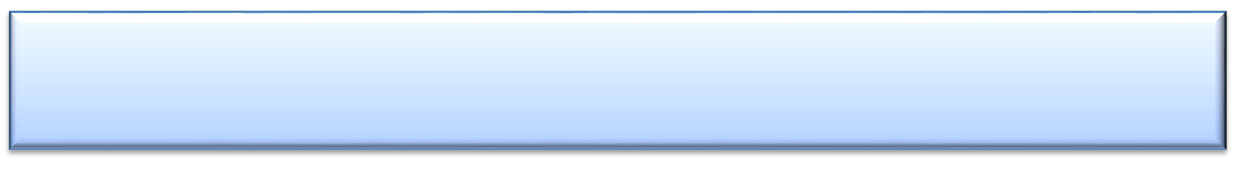 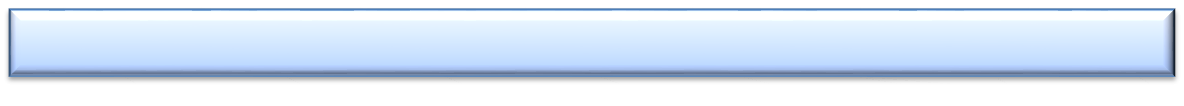 Objetivo general-objetivos específicos
OBJETIVOS INVESTIGATIVOS
Categoría metodológica que refleja el propósito o intencionalidad de la investigación.
El “hasta donde” de la investigación
VERBOS MÁS EMPLEADOS
Describir, identificar, determinar, caracterizar, elaborar, diseñar, valorar, evaluar, diagnosticar, explicar, establecer relación entre…, correlacionar
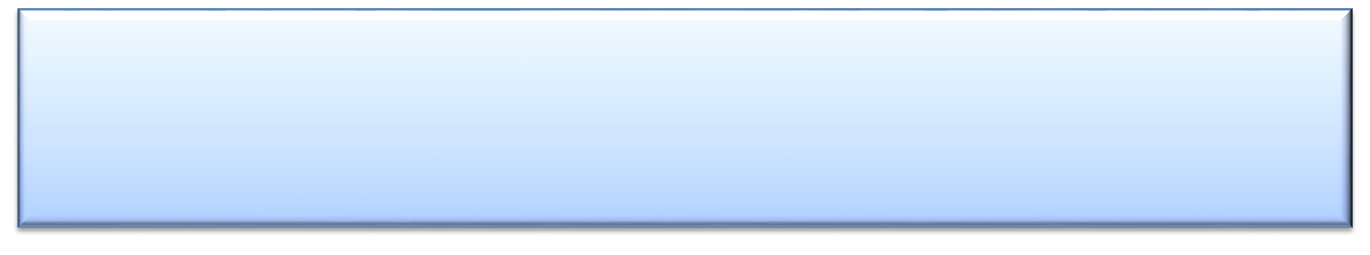 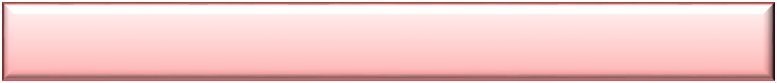 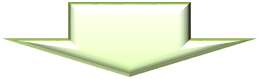 Es necesario formular hipótesis de investigación en los estudios observaciones analíticos o explicativos y correlaciónales y en los estudios no observacionales (pre-experimento, cuasiexperimento, experimento puro)
Proposición que pueda responder en forma tentativa a un problema planteado, convirtiéndose así en una explicación provisional y posible de los hechos , y como tal requiere ser verosímil y quedar sujeta a prueba.
HIPÓTESIS
(Si p entonces q)
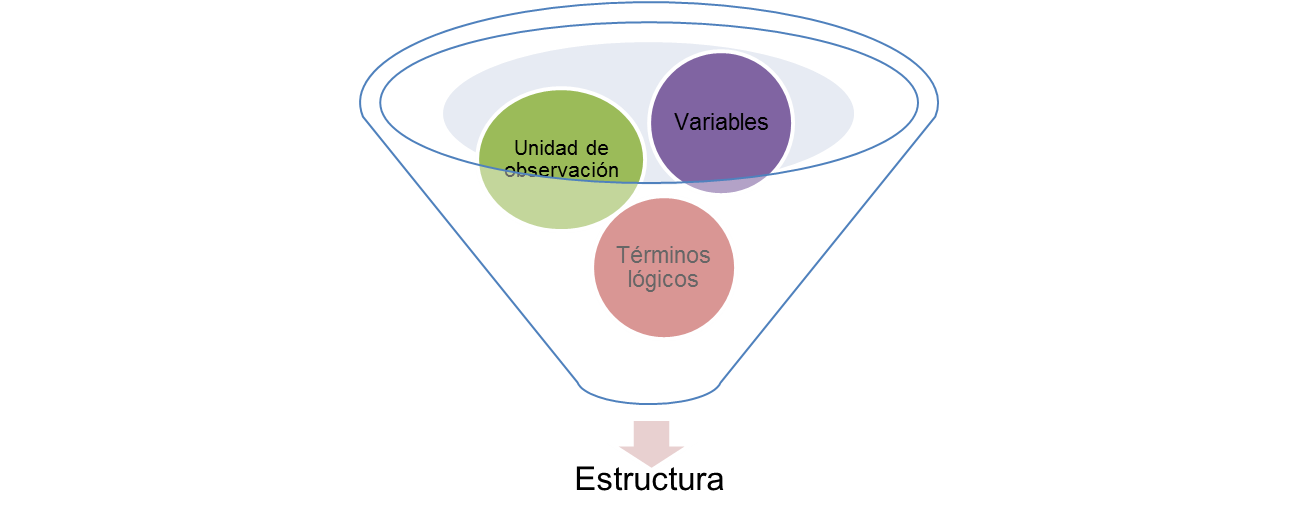 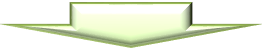 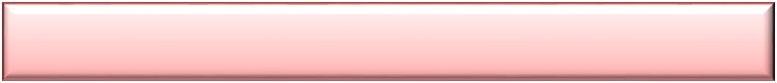 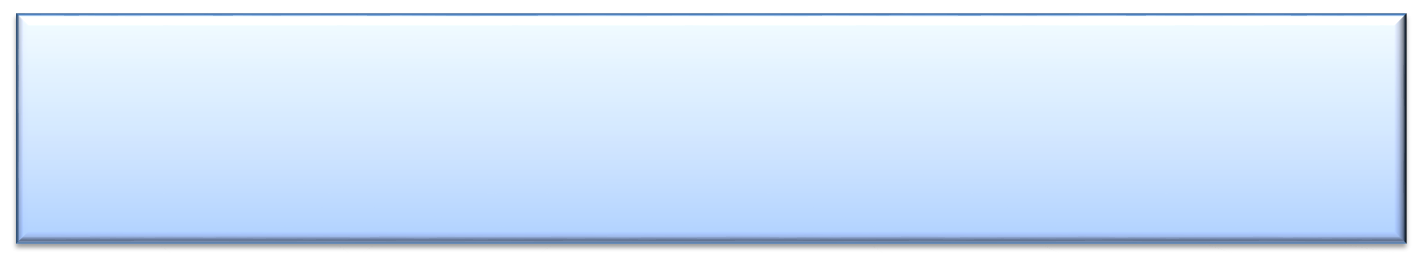 ESTADO DE LA TEMÁTICA
El investigador expone sus puntos de vista, sus concepciones teóricas fundamentadas en la bibliografía revisada, se analizan críticamente y se exponen los propios puntos de vista del investigador. 
Es la toma de posición  del autor desde el punto de vista conceptual.
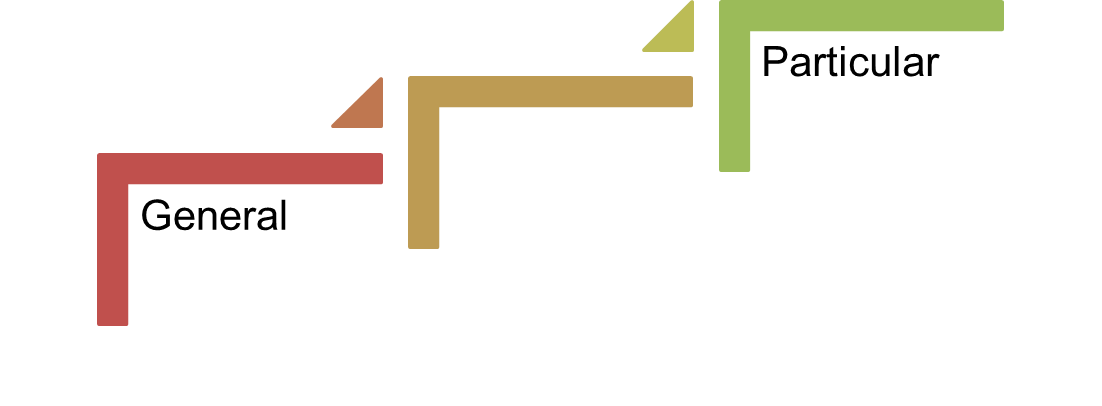 MÉTODOS TEÓRICOS
Cumplen una función gnoseológica importante, ya que posibilitan la interpretación conceptual de los datos empíricos encontrados. Se utilizan en la construcción y desarrollo de las teorías, creando las condiciones para ir más allá de las características fenoménicas y superficiales de la realidad, explicar los hechos y profundizar en las relaciones esenciales y las cualidades fundamentales de los procesos no observables directamente.
Estudiaremos los siguientes
Es el método teórico general por excelencia, además de comprender la estructura y dinámica del objeto, logra descubrir la contradicción que es fuente de su propio movimiento y desarrollo. Constituye un método general que adopta una forma específica en cada ciencia particular.
MÉTODO DIALÉCTICO  MATERIALISTA
Está integrado por el desarrollo del análisis y la síntesis mediante el cual se descompone un objeto, fenómeno o proceso en los principales elementos que lo integran para realizar, valorar y conocer sus particularidades y, simultáneamente, mediante la síntesis integrarse para ser vistos en su interrelación como un todo.
MÉTODO ANALÍTICO SINTÉTICO
Posibilita aislar, separar, y determinar las cualidades esenciales que caracterizan a diferentes objetos como fenómenos y procesos.
MÉTODO LÓGICO - ABSTRACTO
MÉTODOS EMPÍRICOS
Posibilitan estudiar fenómenos, objetos, y procesos observables y poderlos confirmar mediante la hipótesis y las teorías. El nivel donde operan está íntimamente relacionado con la experiencia práctica, aunque no se reduce a esta , ya que lleva la elaboración y el procesamiento de los datos para explicar el objeto a este nivel.
Entre los principales se pueden señalar los siguientes
LA OBSERVACIÓN
Método utilizado por excelencia. Consiste en la percepción y registro planificado y sistemático del comportamiento del objeto en su medio. Se emplea en cualquier etapa de la actividad científica y siempre es orientada a un fin, para lo cual el investigador elabora previamente un instrumento que le permite el registro de aquellos elementos que son objeto de su observación. No debe ser afectada con la apariencia individual del observador.
MÉTODOS ESTADÍSTICOS
Constituyen un medio fundamental, tanto para describir relaciones y propiedades sobre la base de la organización de la información, como para realizar inferencias de determinadas regularidades sobre la base del cálculo probabilístico. Se caracteriza por la introducción en el lenguaje de la ciencias de los conceptos cuantitativos que designan la cualidad medida y que pueden surgir de la base de conceptos comparativos.
Entre los principales se pueden señalar los siguientes
CUANTITATIVOS
Se basan en la teoría positivista del conocimiento, la cual modelada prácticamente en el esquema de las ciencias naturales, intenta describir y explicar los eventos, procesos y fenómenos del mundo social de forma que se puedan llegar a formular las generalizaciones que existen objetivamente (enfoque ético)
CUALITATIVOS
Por el contrario, se basan el el paradigma de las ciencias sociales e intentan recuperar el contexto y las dimensiones humanas del fenómeno mediante una estrategia de investigación cualitativa , para lo cual utiliza de forma predominante el lenguaje de las palabras y un enfoque naturalista, no instructivo e inductivo.
MÉTODO EPIDEMIOLÓGICO
El método epidemiológico es utilizado para abordar científicamente el estudio de las alteraciones del proceso salud-enfermedad que afectan a la población, y seleccionar las medidas para su disminución o eliminación. Mantiene la interacción dialéctica entre la teoría y la práctica, en función de enriquecer continuamente el conocimiento científico sobre los fenómenos de salud en las poblaciones
Este método se emplea con el objetivo de:
1.- Obtener o ampliar conocimientos sobre enfermedades y otros procesos que afectan la salud de la población.
2.- Hacer predicciones al analizar la evolución y la tendencia histórica de las enfermedades.
3.- Evaluar programas de salud o utilidad de los servicios médicos.
4.- Encontrar soluciones a problemas de salud que requieren acciones inmediatas o mediatas.
VARIABLES 

Son aquellas características o propiedades cuantitativas o cualitativas del fenómeno estudiado, que adquieren distintos valores, magnitudes o intensidades, variando respecto a las unidades de observación
Ejemplos de variables pueden ser: pertenencia a un  sexo, grupo social o grupo étnico, estado civil, estilo de aprendizaje, aprovechamiento académico, coeficiente de desarrollo intelectual, motivación profesional, tasas de fecundidad, mortalidad, morbilidad y aborto, filiación política o religiosa, actitud hacia el aborto, estilo de dirección, entre otras.
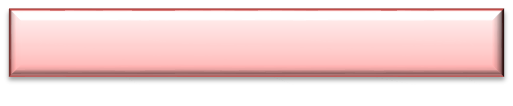 POBLACIÓN
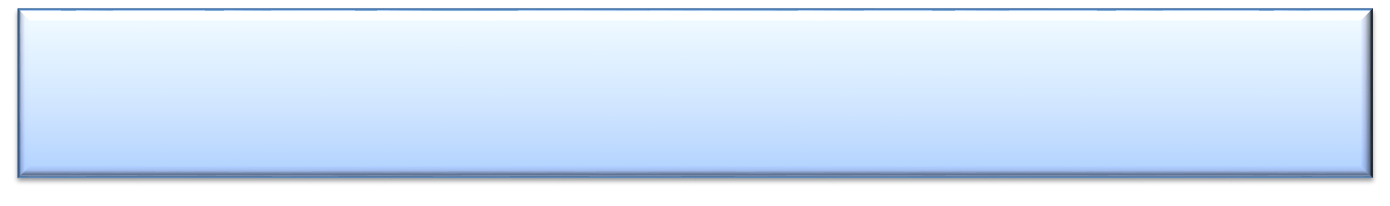 Totalidad  de  individuos  y  elementos  en los    cuales  pueden presentarse determinadas   características susceptibles de ser estudiadas.
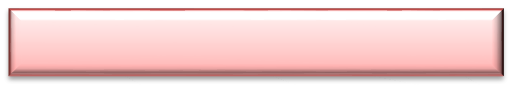 MUESTRA
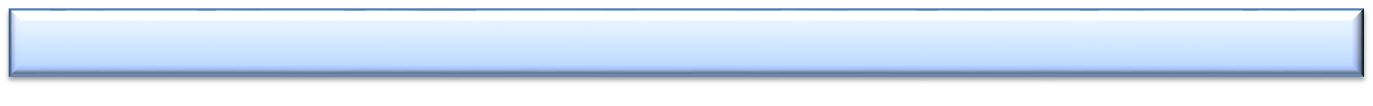 Subconjunto de la población susceptible de ser estudiada.
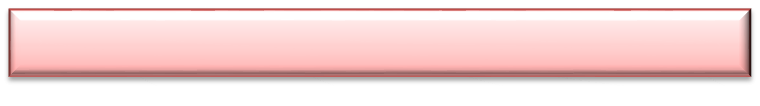 MUESTRA REPRESENTATIVA
Reúne las características fundamentales de la población en estudio  en relación   con   la   variable  o condición particular que se pretenda estudiar y replica  las  características de   la población sobre la que se  quieren inferir los resultados de la investigación.
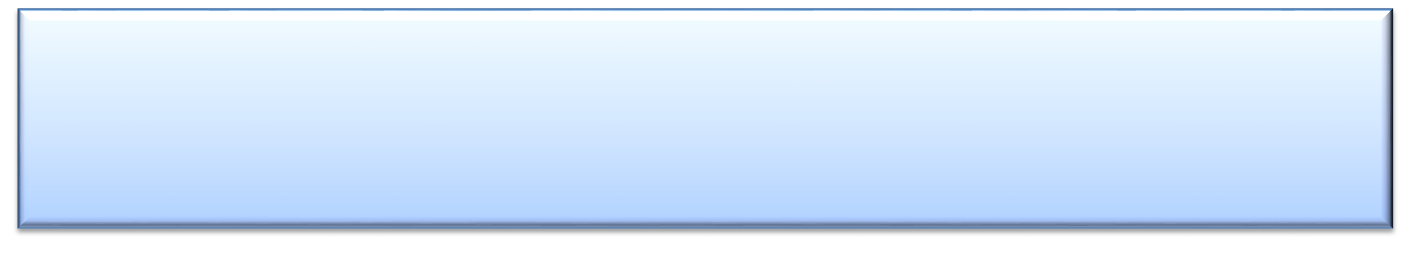 MUESTREO
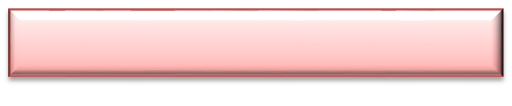 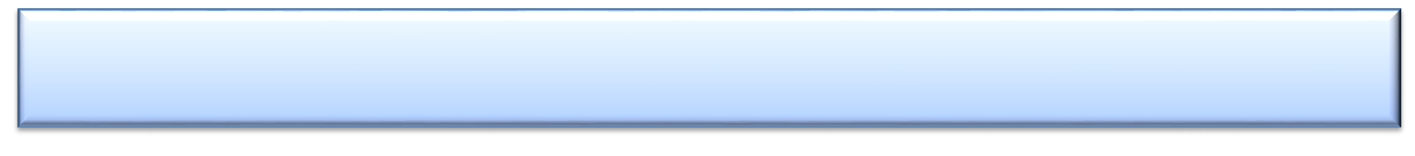 Procedimiento mediante el cual se selecciona una parte de la población que represente las características a estudiar..
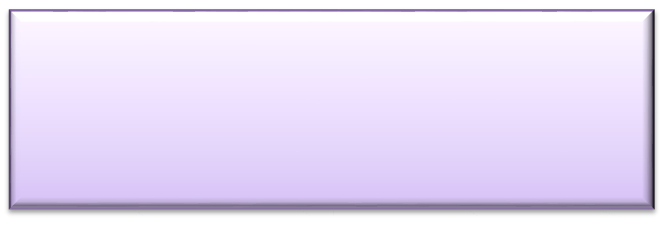 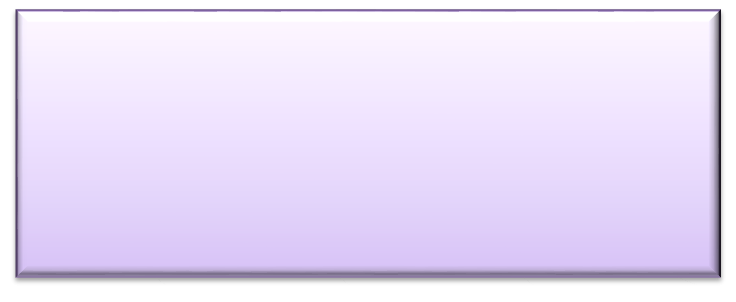 MUESTREO  PROBABILÍSTICO
Se conoce la probabilidad de elegir una unidad cualquiera de la población
MUESTREO NO PROBABILÍSTICO
No requiere    de   una representatividad   de  elementos  de  una  población, sino  de una cuidadosa y  controlada  selección de los sujetos   con  ciertas  características  especificadas
Muestreo Aleatorio Simple

Sistemático

Estratificado 

Conglomerados
Por conveniencia
Máxima variación, casos extremos.
Casos Típicos
Unidades Homogéneas
Políticamente Importantes
Informantes  claves
Por criterios
Accidental
En cascada
Técnicas de recolección de información
Técnicas de investigación la operación especial que se realiza con el propósito de lograr y recolectar determinada información bajo una orientación dirigida.
Técnicas utilizadas en la investigación empírica
Observación
Entrevista
Recopilación de documentos
Test
Cuestionario